Google試算表數據分析
（宜蘭縣版學生資訊課程教材）Chrome OS 版本
進入Google試算表
點選左下方「開始」，打開選單
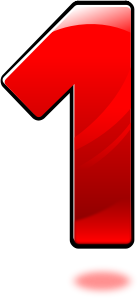 3
點選「所有應用程式」
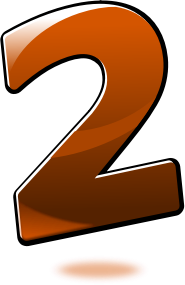 4
點選「 Google試算表」圖示
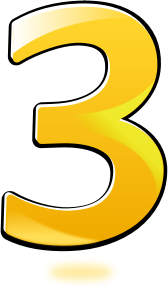 5
進入Google試算表
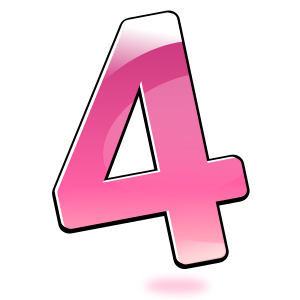 6
點擊      圖示，打開新的試算表
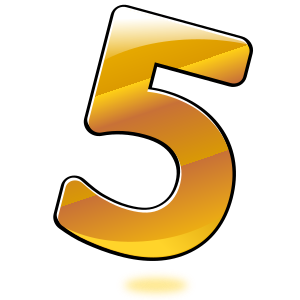 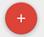 7
打開數據檔案
8
點選左下方「開始」，打開選單
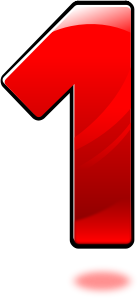 9
點選「所有應用程式」
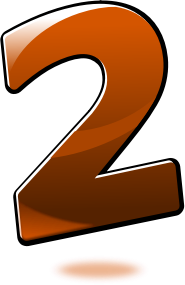 10
點選「 檔案」圖示
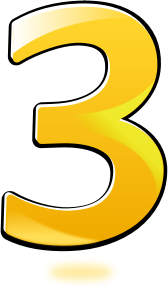 11
雙擊數據檔案
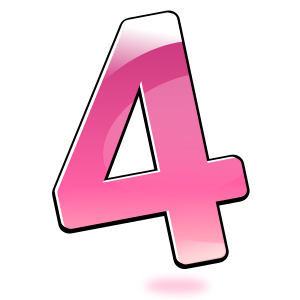 （宜蘭縣版學生資訊課程教材）Chrome OS 版本
打開數據檔
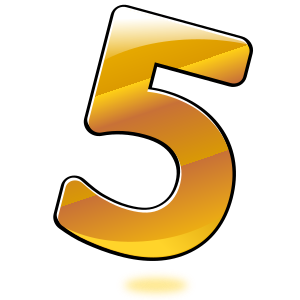 （宜蘭縣版學生資訊課程教材）Chrome OS 版本
選取數據
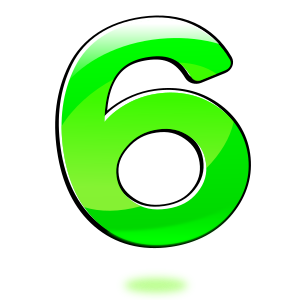 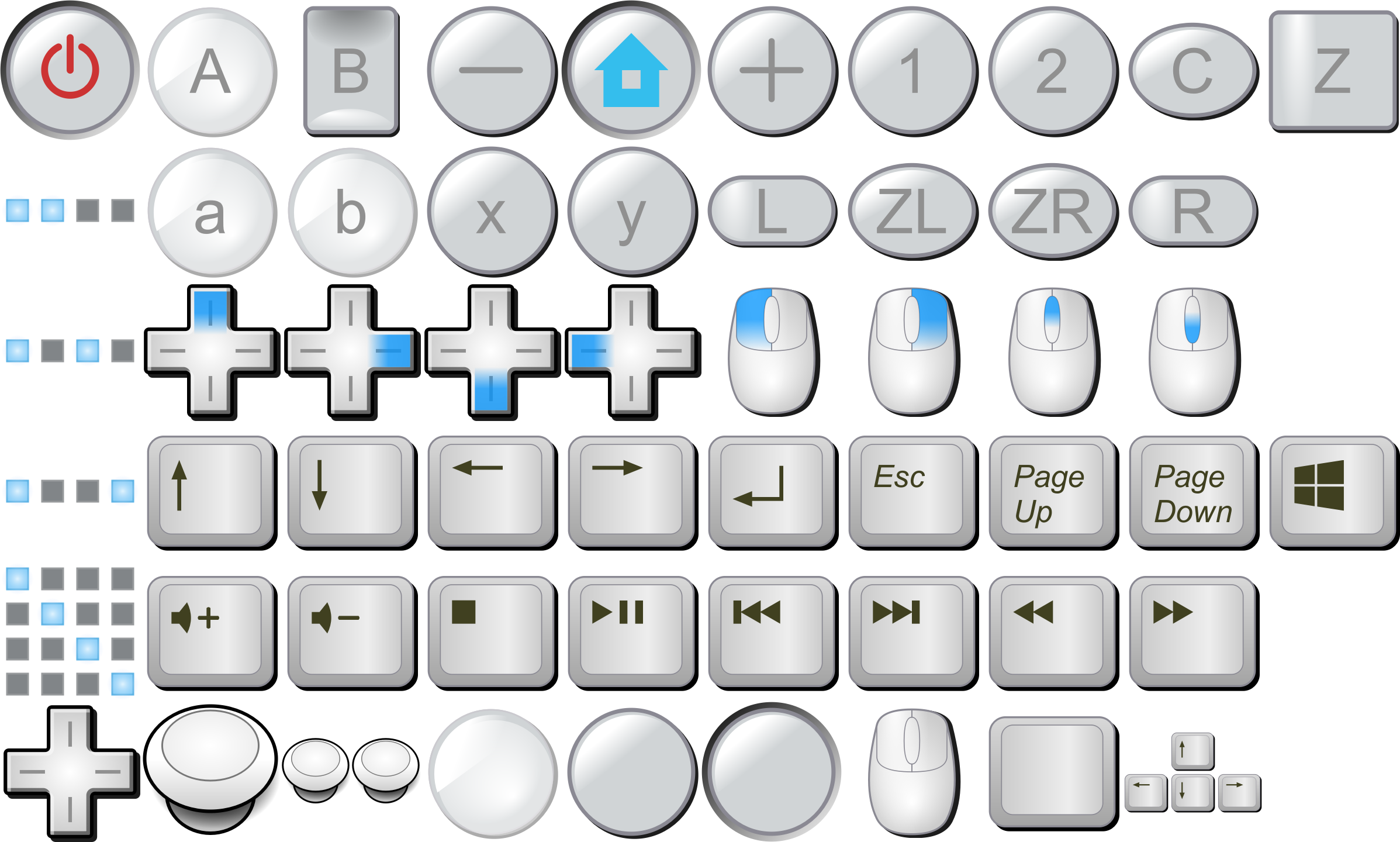 （宜蘭縣版學生資訊課程教材）Chrome OS 版本
按下滑鼠右鍵打開選單，點選「複製」
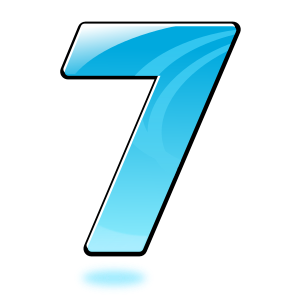 （宜蘭縣版學生資訊課程教材）Chrome OS 版本
將數據複製到試算表
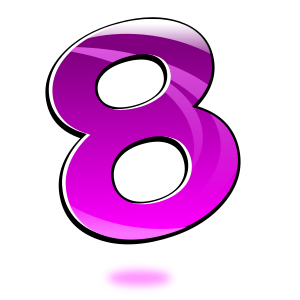 （宜蘭縣版學生資訊課程教材）Chrome OS 版本
計算反應時間
（宜蘭縣版學生資訊課程教材）Chrome OS 版本
於儲存格填入公式「=A3-A2」
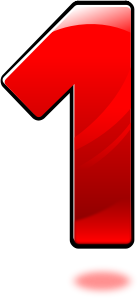 （宜蘭縣版學生資訊課程教材）Chrome OS 版本
複製公式至其他儲存格
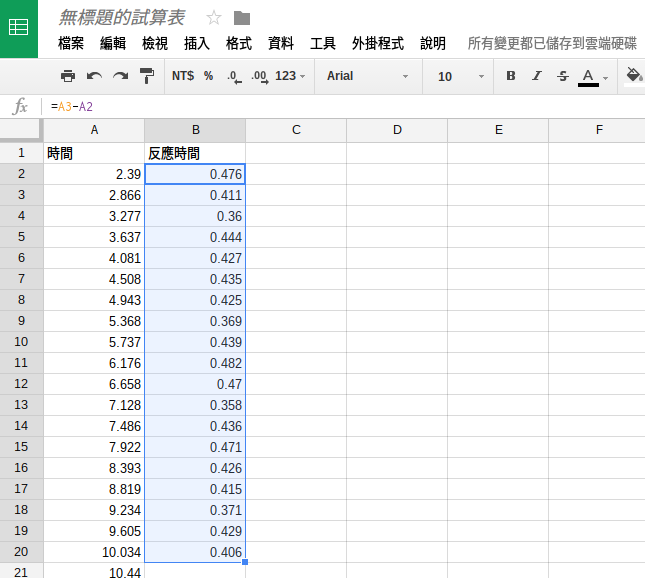 （宜蘭縣版學生資訊課程教材）Chrome OS 版本
繪製圖表
（宜蘭縣版學生資訊課程教材）Chrome OS 版本
選取「反應時間」
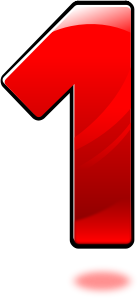 （宜蘭縣版學生資訊課程教材）Chrome OS 版本
選取插入選單中的「圖表」
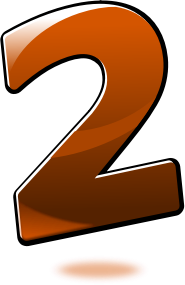 （宜蘭縣版學生資訊課程教材）Chrome OS 版本
選擇適當的圖表，點選「插入」
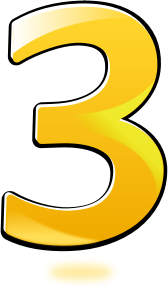 （宜蘭縣版學生資訊課程教材）Chrome OS 版本
完成圖表製作
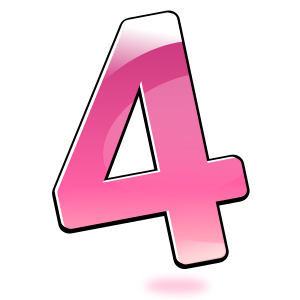 （宜蘭縣版學生資訊課程教材）Chrome OS 版本